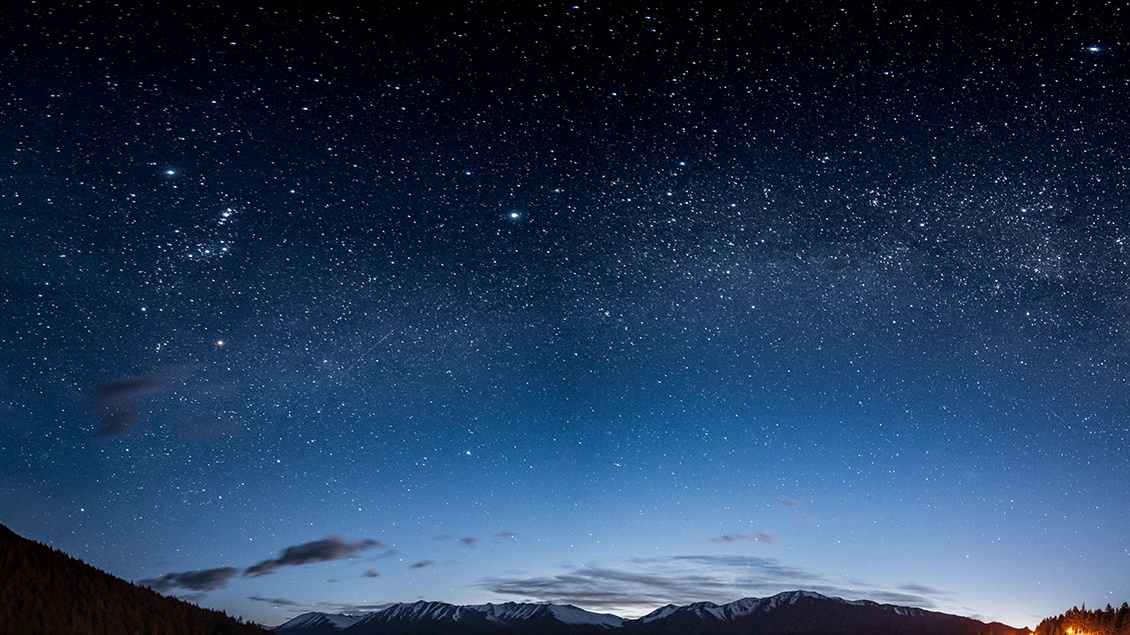 Persuasive Writing
Higher English
Guidelines
To look at examples of persuasive writing, as well as the markers' commentaries on the essays, click the link: 
https://www.understandingstandards.org.uk/Subjects/English/higher
What makes a good topic for a persuasive essay?
Original and interesting
Something you feel passionately about
Something that can be researched and backed up with facts or information
Keep it original!
A FEW TOPICS YOU MIGHT WANT TO AVOID:
CAPITAL PUNISHMENT
SCHOOL UNIFORMS
BANNING SMOKING
THE SCOTTISH REFERENDUM
BLACKFISH
Structure
Introduction  -  introduce your argument and engage your reader's interest
Main Point 1 – present your first point in support of your overall argument and use evidence to back it up.
Main Point 2 - present your second point in support of your overall argument and use evidence to back it up.
Main Point 3 (Counter-argument) - briefly outline the main point that opposes your argument but spend most of the paragraph using evidence and persuasive techniques to undermine it, supporting your argument.
Main Point 4 – present your final and strongest point in support of your overall argument and use evidence to back it up.
Conclusion- sum up your main points and use this as your final opportunity to persuade your reader of your point of view, using persuasive language to do so.
Persuasive Techniques
P – Power of Three/personal pronouns
E – Emotive language
R – Rhetorical questions/Repetition
S – Statistics
U – Undermine opposing argument
A – Alliteration/anecdote 
S - Structure
I – Imagery
V – Vocabulary (word choice)
E – Exaggeration (hyperbole)
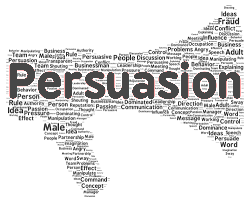 You must use persuasive language throughout your essay.
You should present and describe your evidence using emotive language.
You should also use persuasive techniques to point out that the evidence support your line of argument.
Watch this video for support on using persuasive techniques in your writing: https://online.clickview.co.uk/libraries/categories/35208034/videos/35666784/3-higher-writing-portfolio-discursive-lesson-1c
Types of Evidence
Anecdotal
Factual
Statistical/data
Testimonial

Try to use reliable sources!

Your goal today is to gather as much evidence as possible that you could use to back up your argument.
Using several types of evidence makes a stronger essay as it shows you have researched your topic thoroughly and that you are skilled in using that research.
Research
Google (the ‘news’ tab can be helpful to search for recent articles on your topic)
Tv documentaries (at home, please)
TED talks
School/local library
If you access a source and write down ANY information from it, you MUST take note of:
The name of the article/programme
The name of the author
The website or book it came from 
This information will make up your bibliography at the end of your essay.